Figure 3 The FOBI web application. (A) Settings panel of the web interface; (B) interrelationships of food items in ...
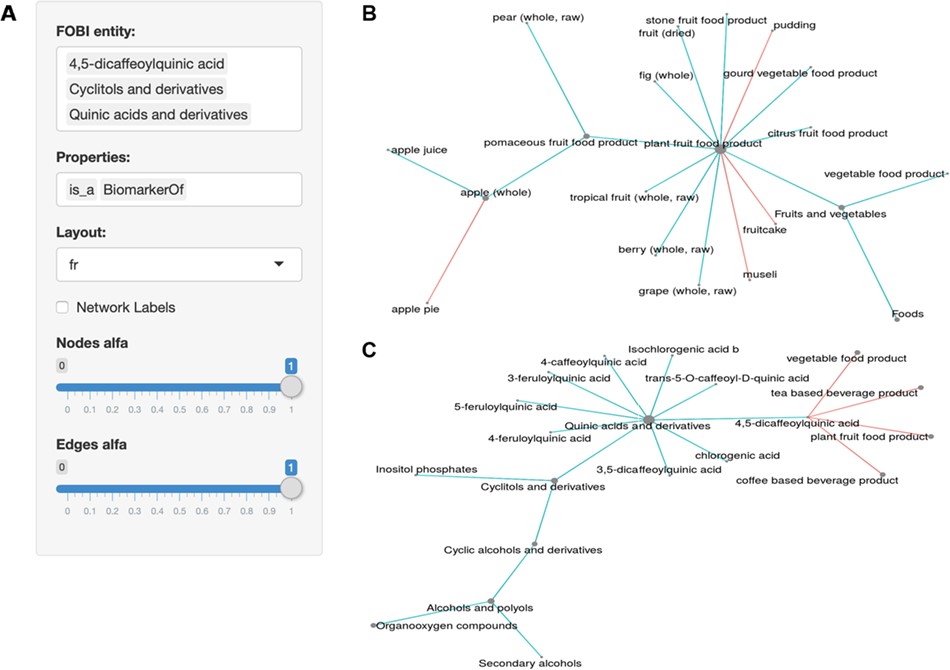 Database (Oxford), Volume 2020, , 2020, baaa033, https://doi.org/10.1093/databa/baaa033
The content of this slide may be subject to copyright: please see the slide notes for details.
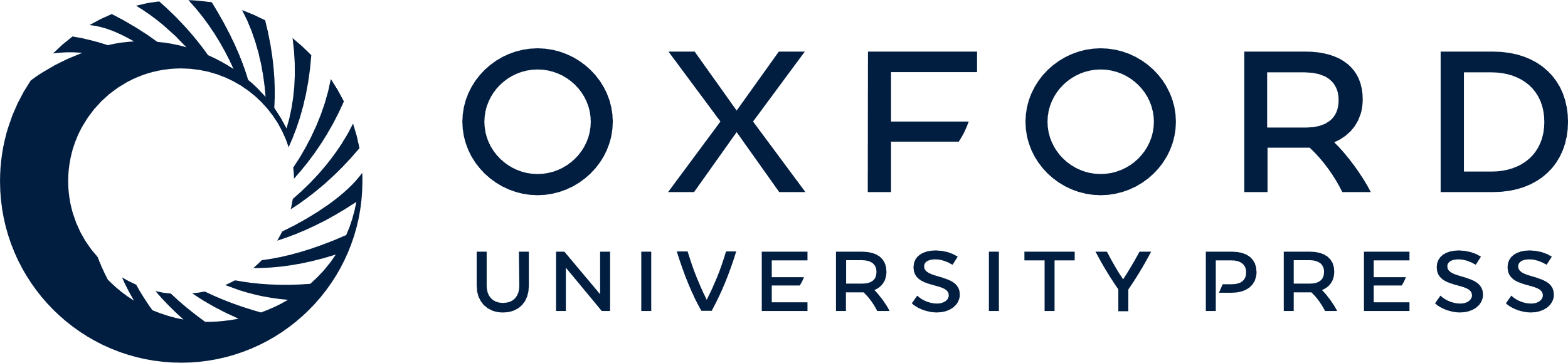 [Speaker Notes: Figure 3 The FOBI web application. (A) Settings panel of the web interface; (B) interrelationships of food items in FOBI; (C) relationships between food items and metabolites in FOBI.


Unless provided in the caption above, the following copyright applies to the content of this slide: © The Author(s) 2020. Published by Oxford University Press.This is an Open Access article distributed under the terms of the Creative Commons Attribution License (http://creativecommons.org/licenses/by/4.0/), which permits unrestricted reuse, distribution, and reproduction in any medium, provided the original work is properly cited.]
Figure 2 APL of FOBI versus random graphs APLs.
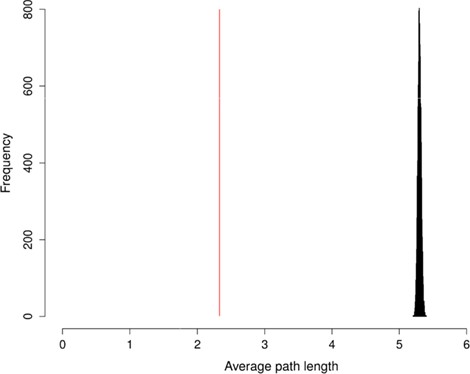 Database (Oxford), Volume 2020, , 2020, baaa033, https://doi.org/10.1093/databa/baaa033
The content of this slide may be subject to copyright: please see the slide notes for details.
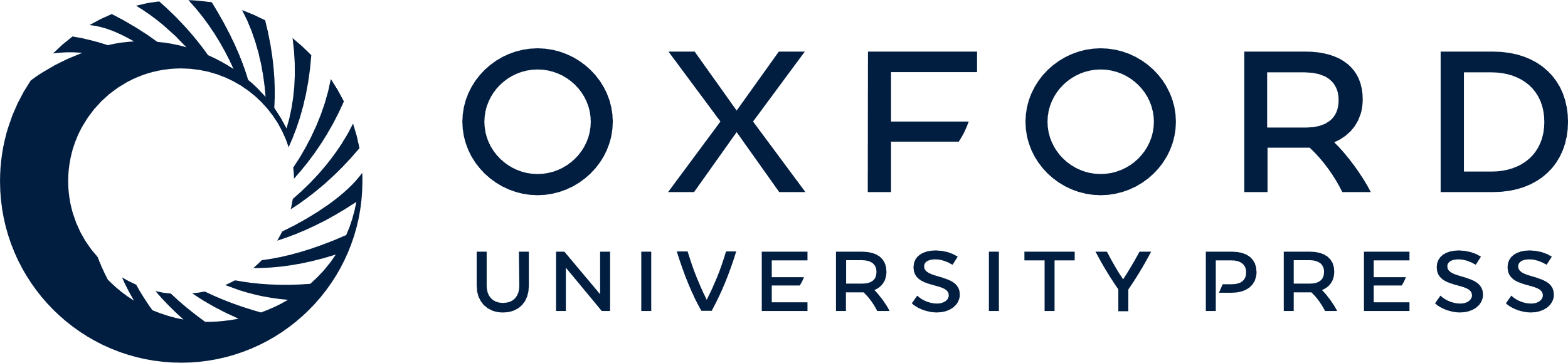 [Speaker Notes: Figure 2 APL of FOBI versus random graphs APLs.


Unless provided in the caption above, the following copyright applies to the content of this slide: © The Author(s) 2020. Published by Oxford University Press.This is an Open Access article distributed under the terms of the Creative Commons Attribution License (http://creativecommons.org/licenses/by/4.0/), which permits unrestricted reuse, distribution, and reproduction in any medium, provided the original work is properly cited.]
Figure 1 FOBI architecture considering apple as an example.
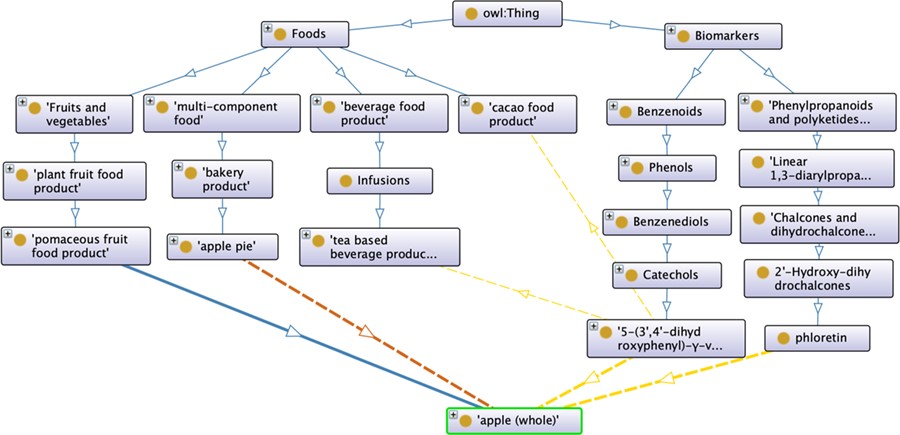 Database (Oxford), Volume 2020, , 2020, baaa033, https://doi.org/10.1093/databa/baaa033
The content of this slide may be subject to copyright: please see the slide notes for details.
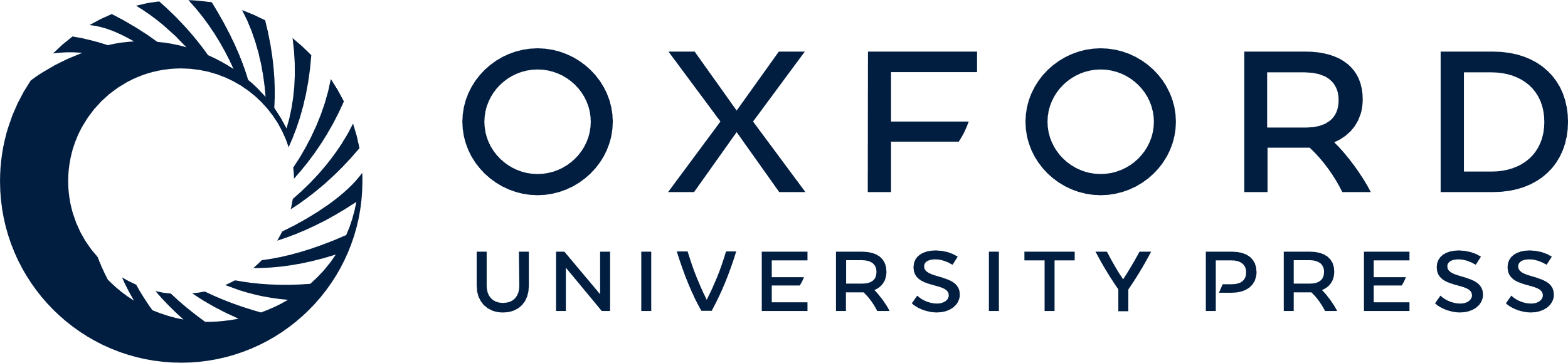 [Speaker Notes: Figure 1 FOBI architecture considering apple as an example.


Unless provided in the caption above, the following copyright applies to the content of this slide: © The Author(s) 2020. Published by Oxford University Press.This is an Open Access article distributed under the terms of the Creative Commons Attribution License (http://creativecommons.org/licenses/by/4.0/), which permits unrestricted reuse, distribution, and reproduction in any medium, provided the original work is properly cited.]